TOÁN- LỚP 4
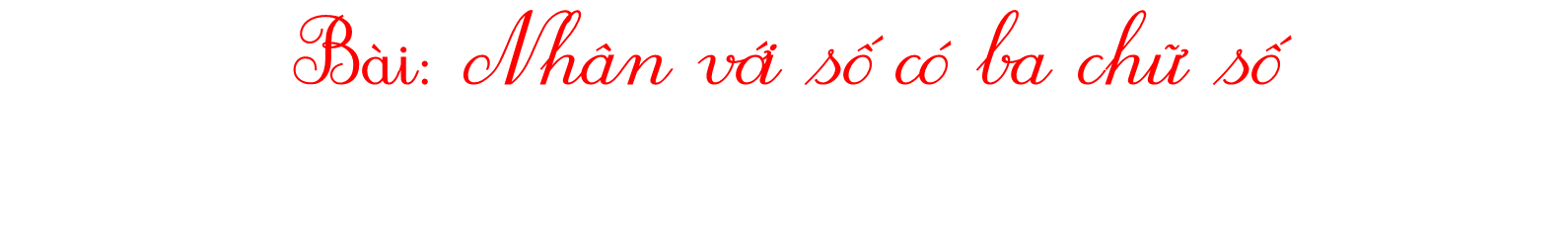 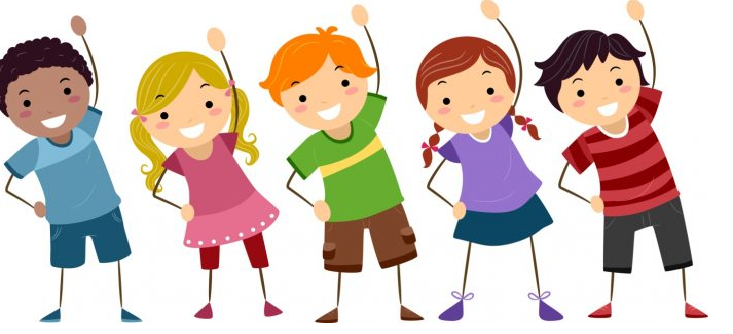 KHỞI ĐỘNG
Chọn đáp án đúng cho các câu sau:
a) 25 x 11= ?
b) 11 x 78 = ?
A.  527
A.  718
B.  275
B.  781
C.  725
C.  858
D.  572
D.  128
Thứ hai, ngày 12 tháng 12 năm 2021
Toán
Nhân với số có ba chữ số
Mục tiêu: 
- Biết cách nhân với số có ba chữ số. 
- Tính được giá trị của biểu thức. Làm đúng bài 1, bài 3.
- Cẩn thận khi làm bài.
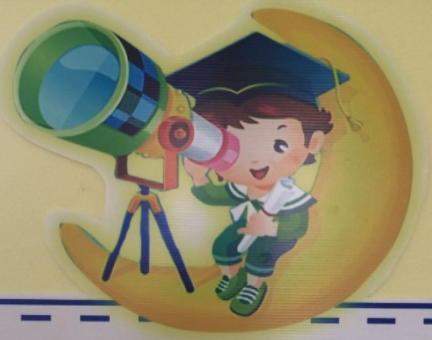 KHÁM PHÁ
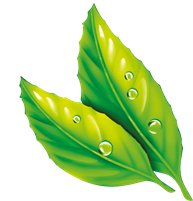 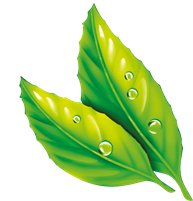 Thứ hai, ngày 13 tháng 12 năm 2021
Toán:
Trang 72
Nhân với số có ba chữ số
Ta có phép tính sau : 
 164 x 123 =?
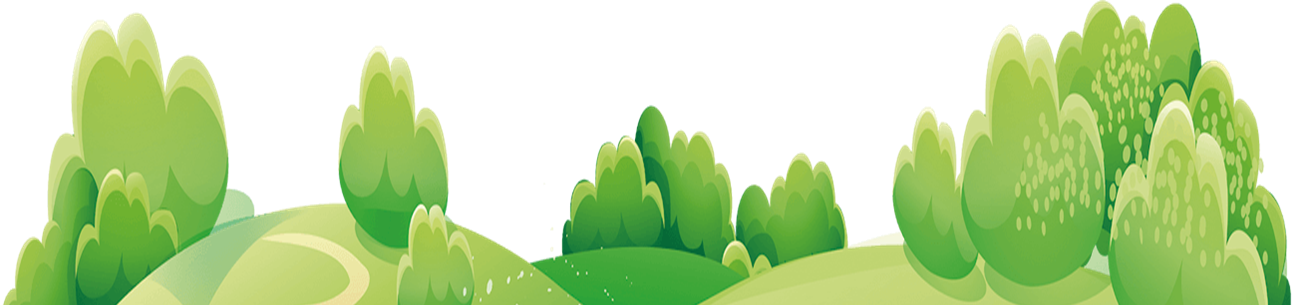 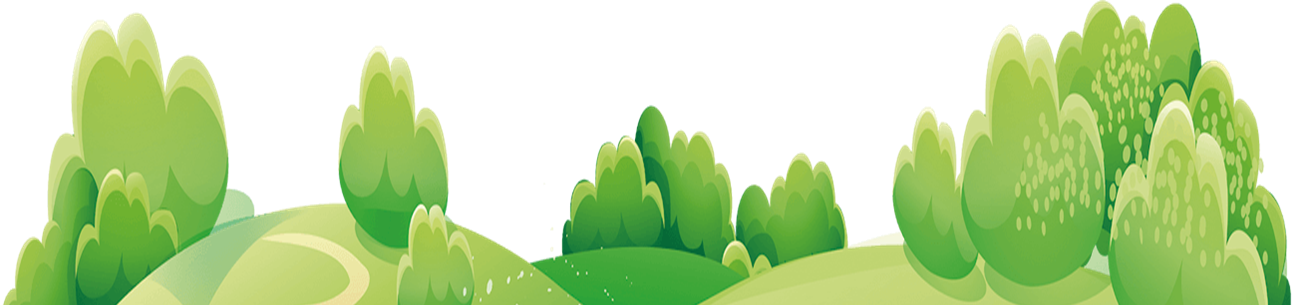 164 x 123 =?
164
x
123
b) Thông thường ta đặt tính và tính như sau:
a) Ta có thể tình như sau:
164 x ( 100 + 20 + 3 )
164 x 123 =
= 164 x 100 + 164 x 20 + 164 x 3
3280
492
= 16400
+
+
= 20172
164 x 123 =
nhớ 1.
* 3 nhân 4 bằng 12,
viết 2,
nhớ1.
viết 9,
3 nhân 6 bằng 18, thêm 1 bằng 19,
1
6
4
x
viết 4.
3 nhân 1 bằng 3, thêm  1 bằng 4,
2
3
1
viết 8 (dưới 9)
* 2 nhân 4 bằng 8,
2
2
4
9
nhớ 1.
viết 2,
2 nhân 6 bằng 12,
2
3
8
viết 3.
2 nhân 1 bằng 2, thêm1 bằng 3,
* 1 nhân 4 bằng 4,
viết 4 (dưới 2)
6
1
4
viết 6.
1 nhân 6 bằng 6,
2
0
1
1 nhân 1 bằng 1,
viết 1.
7
* Hạ 2 ;
9 cộng 8 bằng 17, viết 7 nhớ 1.
4 cộng 2 bằng 6; 6 cộng 4 bằng 10, thêm 1 bằng 11, viết 1 nhớ 1.
Vậy : 164 x 123 =20172
3 cộng 6 bằng 9, thêm 1 bằng 10, viết 0 nhớ 1.
1 thêm 1 bằng 2 , viết 2.
LƯU Ý:
Tích riêng thứ hai viết lùi sang bên trái một cột so với tích riêng thứ nhất.
1
6
4
x
2
3
1
2
4
9
Tích riêng thứ 1
2
3
8
Tích riêng thứ 2
6
1
4
Tích riêng thứ 3
2
0
1
Tích riêng thứ ba viết lùi sang bên trái một cột so với tích riêng thứ hai, lùi hai cột so với tích riêng thứ nhất.
7
2
Tích chung
Thứ hai, ngày 13 tháng 12 năm 2021
Toán
Nhân với số có ba chữ số
Khi nhân số với số có ba chữ số bằng cách đặt tính ta làm như thế nào?
Bước 1 : Đặt tính 
Bước 2 : Tính ( Tính từ phải sang trái)
    + Lần lượt lấy từng chữ số của thừa số thứ hai ( hàng đơn vị, hàng chục, hàng trăm) nhân với thừa số thứ nhất theo thứ tự từ phải sang trái.
    + Ta cộng ba tích riêng vừa tìm được lại với nhau thì ta được kết quả của phép nhân số với ba chữ số.
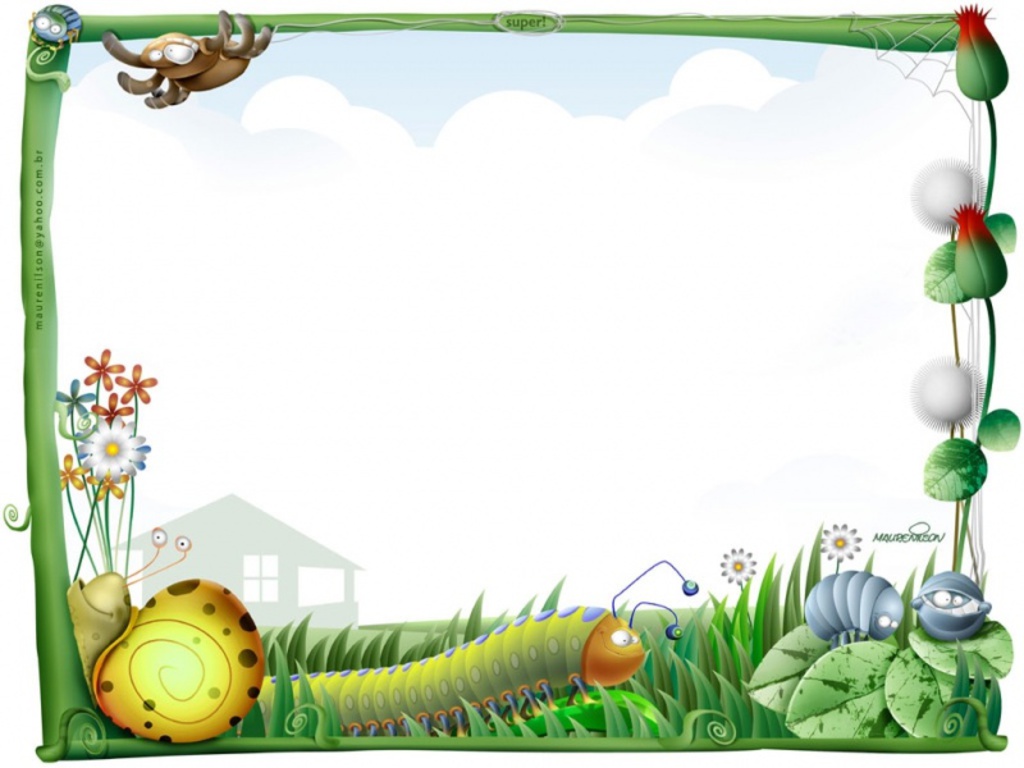 Luyện tập- thực hành

248
3124
1163
x
x
x
125
213
321
Bài tập 1: Đặt tính rồi tính :
c) 3124 x 213
a) 248 x 321
b) 1163 x 125
248
9
3
7
2
5815
1
2
4
3
496
2326
8
6
2
4
1163
744
145375
1
2
4
6
6
5
79608
Bài 2: Viết giá trị biểu thức vào ô trống:
34322
34453
34060
Bài 3 : Tính diện tích của mảnh vườn hình vuông có cạnh dài 125m.
Bài giải
? m2
Diện tích mảnh vườn hình vuông là :
125 x 125 = 15 625 ( m2)
Đáp số : 15 625 m2
125 m
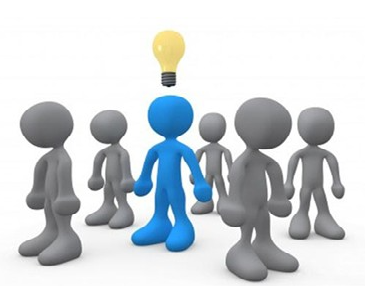 Vận dụng
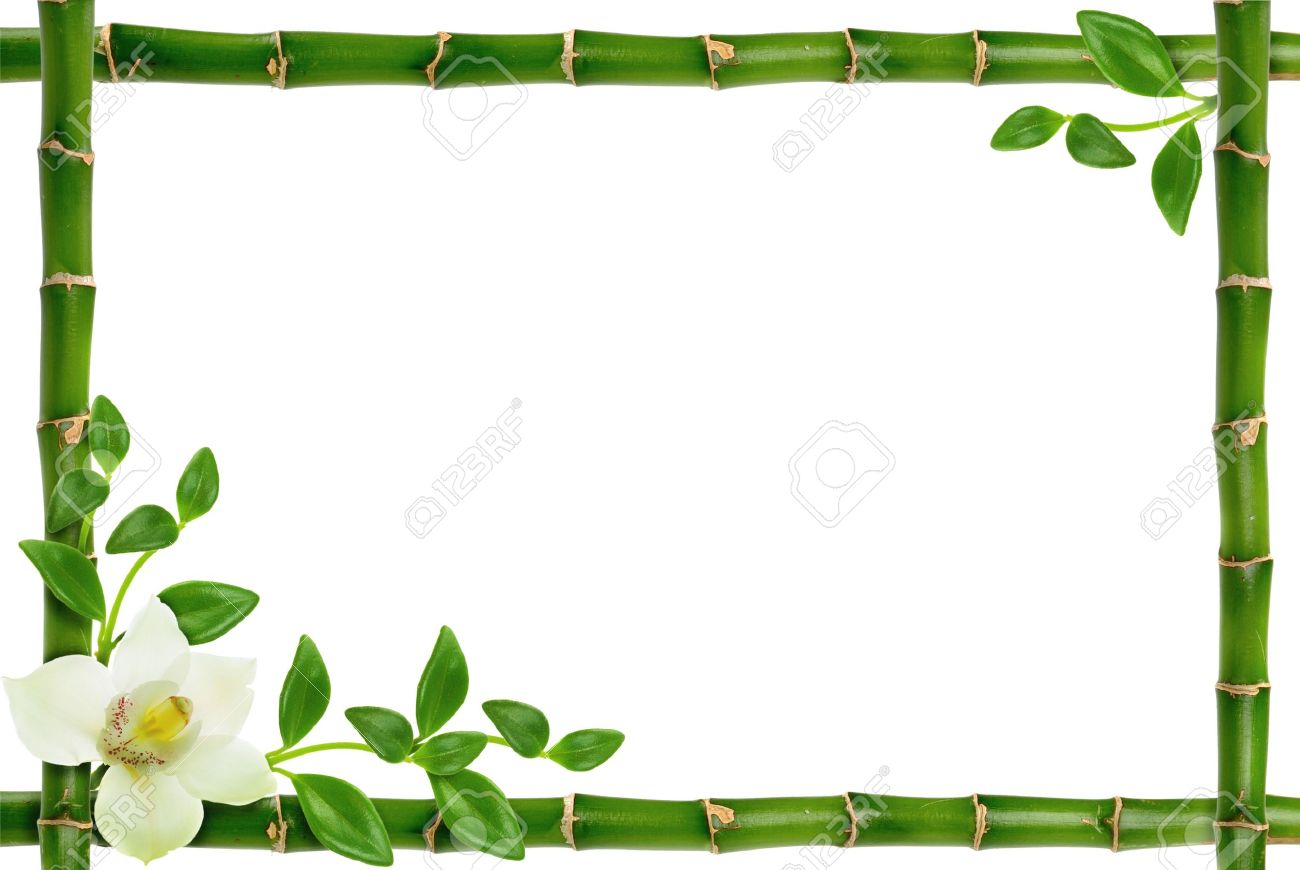 Thứ hai, ngày 13 tháng 12 năm 2021
TOÁN
NHÂN VỚI SỐ CÓ BA CHỮ SỐ
Bước 1 : Đặt tính 
Bước 2 : Tính (Tính từ phải sang trái)
    + Lần lượt lấy từng chữ số của thừa số thứ hai nhân với thừa số thứ nhất theo thứ tự từ phải sang trái.
    + Ta cộng ba tích riêng vừa tìm được lại với nhau thì ta được kết quả của phép nhân số với ba chữ số.
Khi nhân số với số có ba chữ số bằng cách đặt tính ta làm như thế nào?
MẾN CHÀO VÀ TẠM BIỆT CÁC EM!